Where can we profile through the TTL?
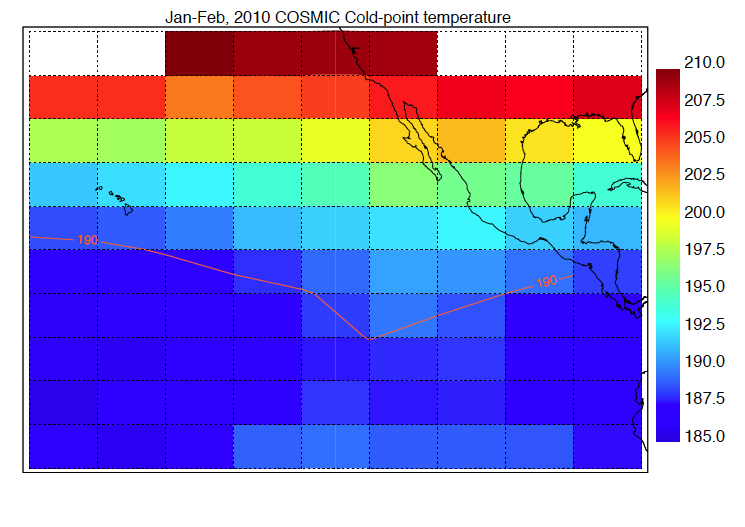 Based on forecasts of ENSO and QBO phasing, we will likely encounter temperatures somewhere between 2009 and 2010.

On some flights, we will be able to profile across the cold point in the deep tropics.
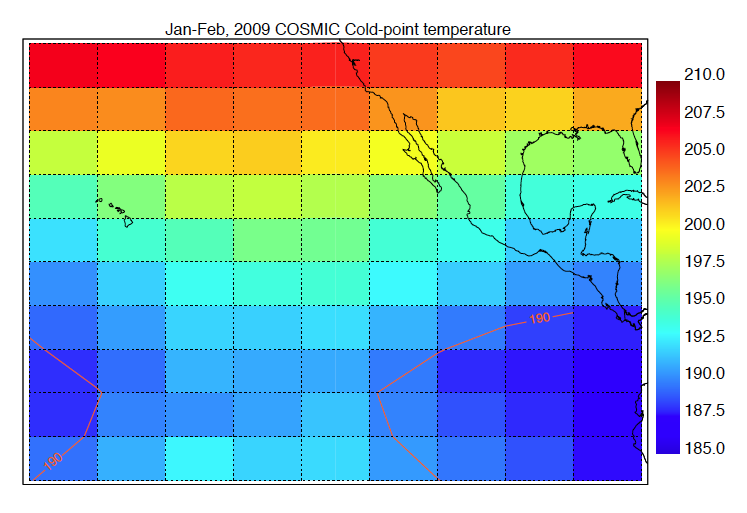 We will not be able to fly in the coldest regions.

We could fly downwind of cold regions to look for evidence of dehydration (long flights)
ATTREX Flight Modules
TTL profiling: thin cirrus and water vapor
Likely won’t be able to profile through coldest temperatures
Perhaps sample dissipating clouds

TTL profiling: water vapor concentration downwind of thin cirrus
Combine with CPL data from leg above thin cirrus

TTL profiling: tracer measurements
Latitudinal surveys as far south as possible

TTL profiling: anvil cirrus sampling
Particularly high cloud tops (unique data)
Range of ages since detrainment

Long cruise-altitude legs for wave measurements
Is the cruise-altitude slow ascent a problem?

Intrusion sampling
Flight patterns?
What stages of intrusion evolution?
ATTREX Flight Modules: required forecast products
TTL profiling: thin cirrus and water vapor
Cold-point temperature, relative humidity, wind fields
Thin cirrus forecasts

TTL profiling: water vapor concentration downwind of thin cirrus
Cold-point temperature, relative humidity, wind fields

TTL profiling: tracer measurements
Temperature fields (to avoid coldest regions)
Convective influence

TTL profiling: anvil cirrus sampling
Deep convection and winds

Long cruise-altitude legs for wave measurements
?

Intrusion sampling
Potential vorticity RDFs
Flight plan changes (during flights)
Complete redesign forced by satellite communications problems

Redirection to avoid cold temperatures
Additional waypoints and dip locations needed

Moving locations of dips based on real-time information
Real-time Global Hawk measurements needed
CPL curtains and plan-view representation

MTP curtains and minimum temperature along flight track

MMS (temperature and winds) along flight track

H2O, O3, (other tracers?) along flight track

FCDP particle concentration

Access to data for tracer-tracer correlations


Need to enforce participation of instrument investigators
Forecasting/flight-planning approach
Should we have daily, formal weather briefs?
Not on flight days
Part of science team meetings when they occur
Include discussion of plans over next several days

Post flight plans and updates on mission tools suite (MTS)
Send email to team whenever flight plan changes